TÉMA: T-5/1. Plánovací a řídící dokumentace na stupni jednotka
plk. gšt. Ing. Jan ZEZULA, Ph.D. 
Vedoucí katedry
Univerzita obrany
Fakulta vojenského leadershipu
Katedra vševojskové taktiky
Kounicova 65, 3. poschodí, č. dveří 165
612 00 Brno
Tel.: +420 973 44 35 92
E – mail: jan.zezula@unob.cz
plk. gšt. Jan ZEZULA
1
TÉMA: Plánovací a řídící dokumentace na stupni jednotka
CÍL:
Plán činnosti roty
Rotní rozvrhy do zaměstnání
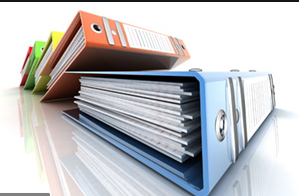 plk. gšt. Jan ZEZULA
2
Literatura
Doktrína AČR [4. vydání]. Praha: MO, 2019.
Bojový předpis pozemních sil Armády České republiky, část 3 – mechanizovaná, tanková, minometná a protitanková rota [Vševojsk-1-4]. Prahy: MO ČR, 1997.
Bojový předpis pozemních sil Armády České republiky, část 2 – mechanizovaný, tankový prapor [Vševojsk-1-3]. Prahy: MO ČR, 1997.
Bojový předpis pozemních sil Armády České republiky, část 1 – mechanizovaná brigáda [Vševojsk-1-2]. Prahy: MO ČR, 1997.
plk. gšt. Jan ZEZULA
3